対角線式審判法
竹永　耕大
審判について、知っていますか？
QUESTION !

Q1. 主審の役割はなんでしょうか。

Q2. 副審の役割はなんでしょうか。
副審
主審
副審
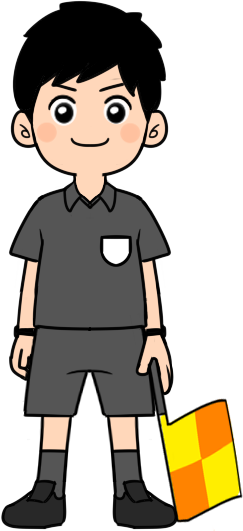 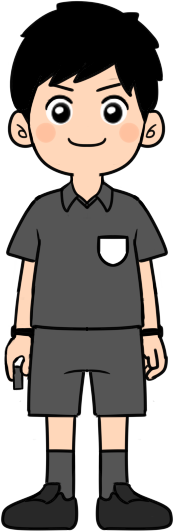 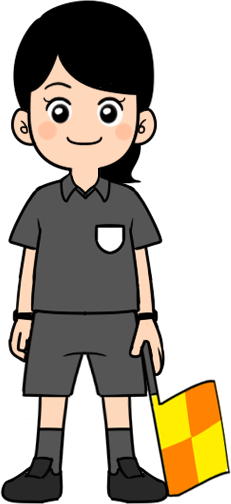 審判について、知っていますか？
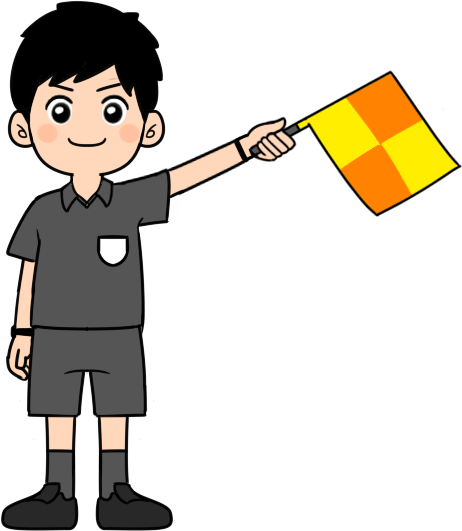 主審の任務

競技規則の施行
試合コントロール
タイムキーパー
など
ANSWER

Q1. 主審の役割はなんでしょうか。

Q2. 副審の役割はなんでしょうか。
副審の任務

主審の援助

例えば、
アウトオブプレー
オフサイド
ファール
など
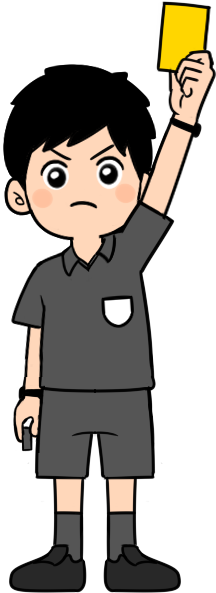 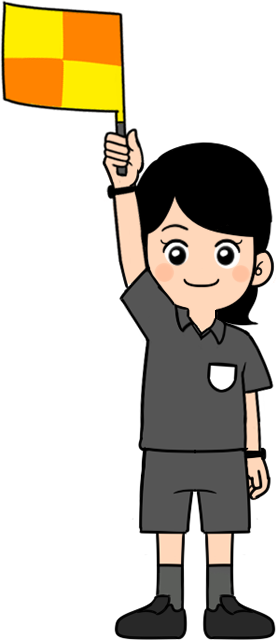 審判について、知っていますか？
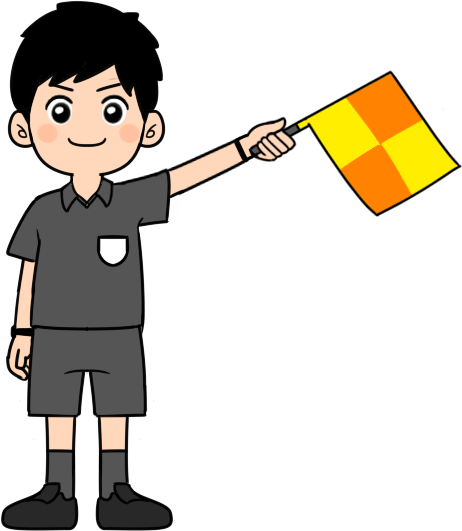 主審の任務

競技規則の施行
試合コントロール
タイムキーパー
など
QUESTION !

Q1. 主審はどのように動くでしょうか。

Q2. 副審はどのように動くでしょうか。
副審の任務

主審の援助

例えば、
アウトオブプレー
オフサイド
ファール
など
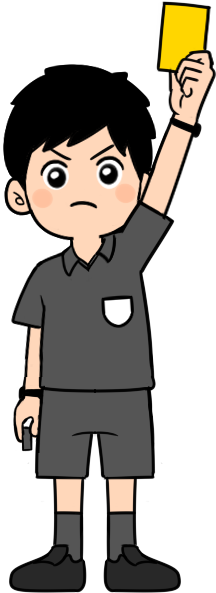 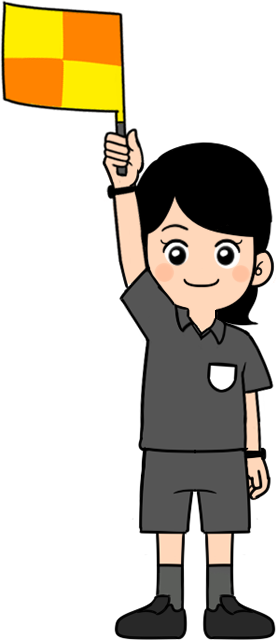 対角線式審判法
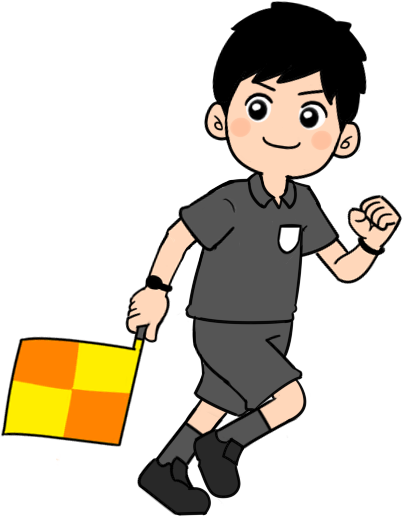 基本的な動き方

主審は、フィールドの対角線を基本軸として動く。

副審は、主審の採用する対角線の遠い側のタッチライン上を、最終ラインに合わせて動く。
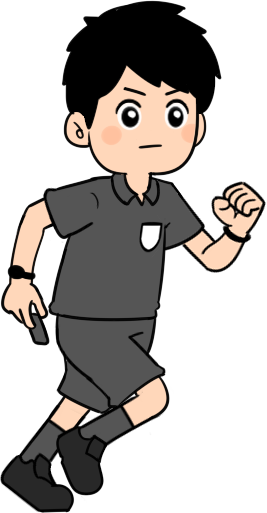 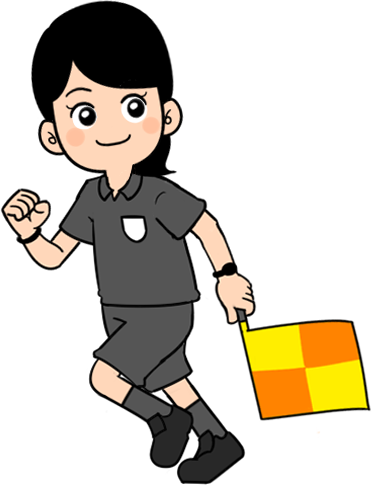 対角線式審判法
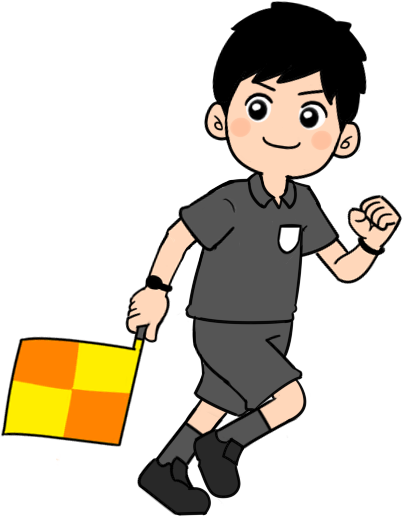 求められるポジショニング

主審と副審でプレーを挟む
主審は副審を視野に入れる
プレーを阻害せずに、十分に近づく
全体を把握する
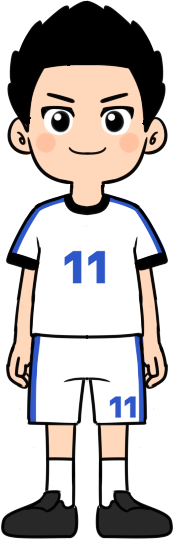 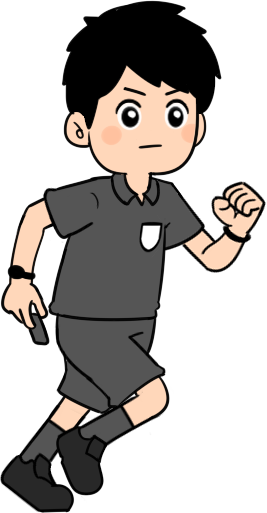 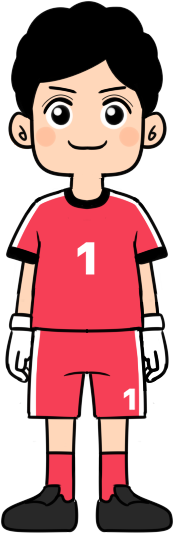 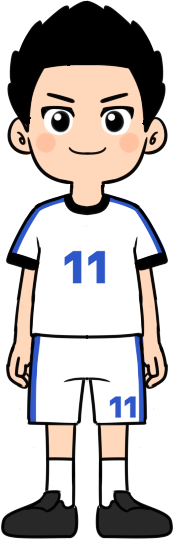 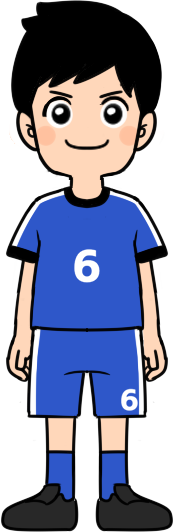 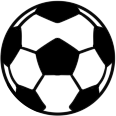 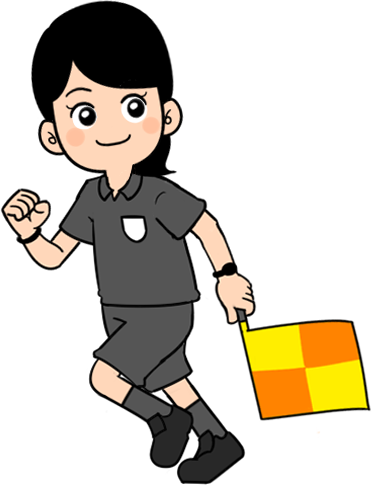 対角線式審判法
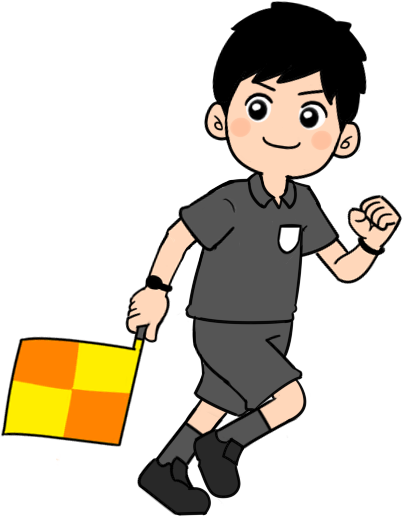 利点

異なる視点でプレーを監視できる
プレーから離されにくい
オフサイドの監視が容易
ラインアウトの判定が的確にできる
余力を持ってゲームコントロール可能
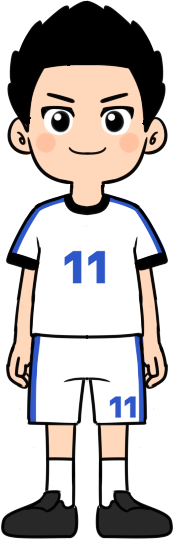 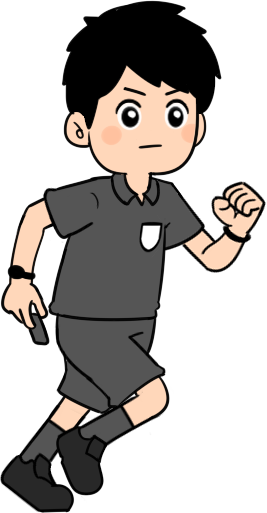 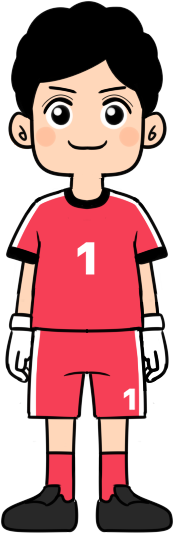 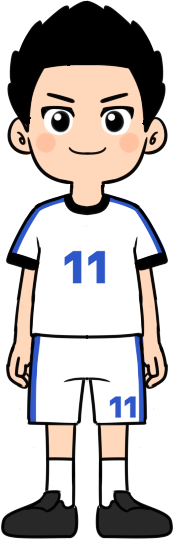 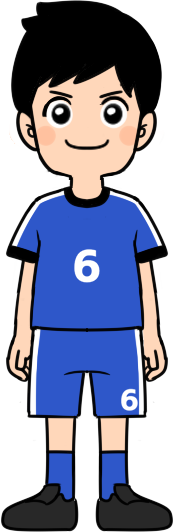 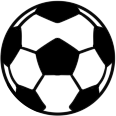 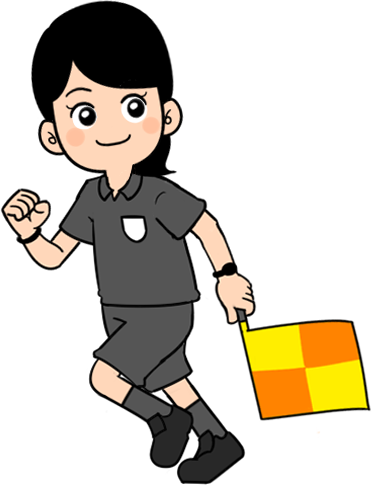 対角線式審判法
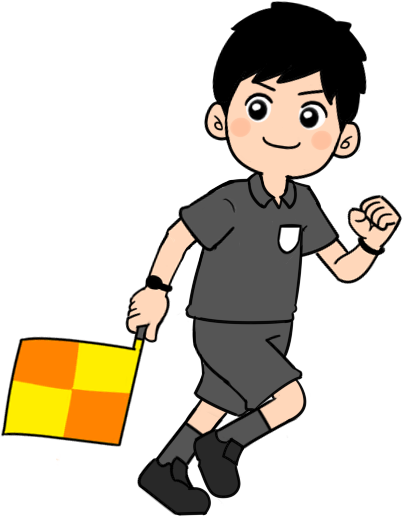 このように動くといい！

センターサークル内、ペナルティーエリア内は立ち入りを避ける
図のような曲線を描きながら動く　

状況によっては動きを変えることも大切。
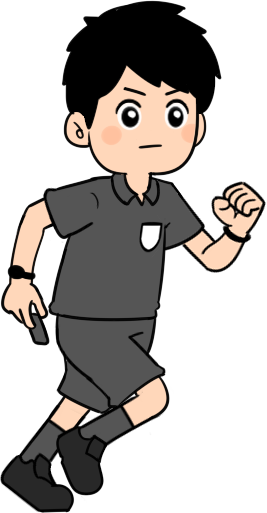 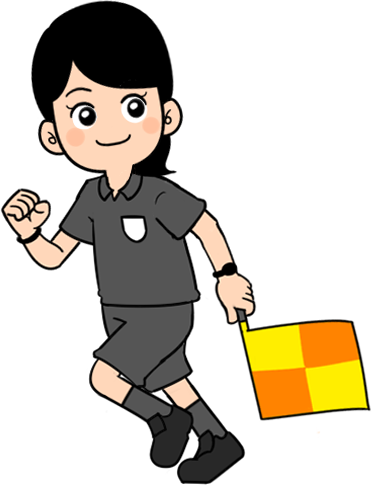 コーナーキック

・エリア内の競り合いが見える位置に。
対角線式審判法(セットプレー)
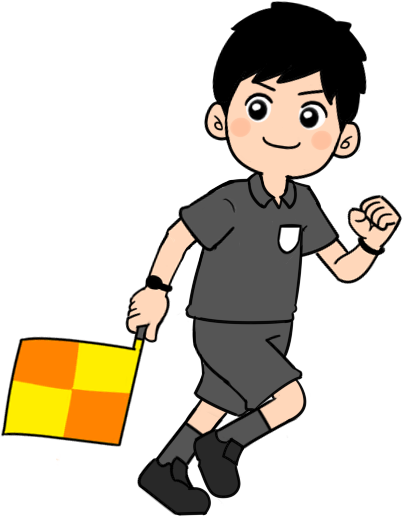 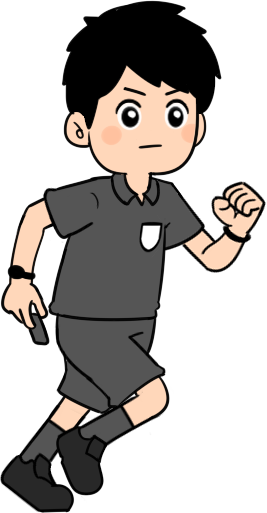 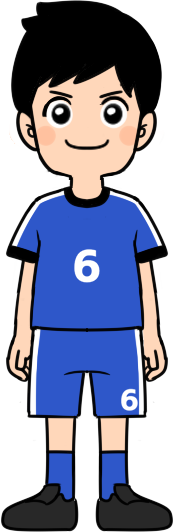 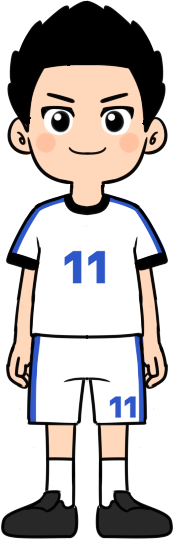 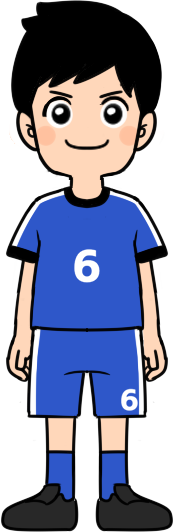 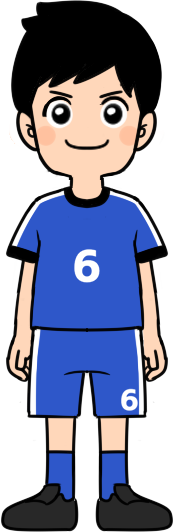 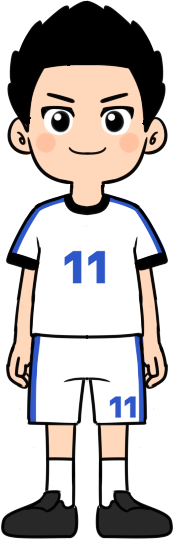 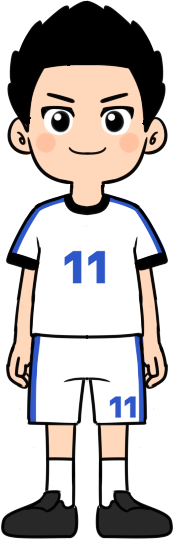 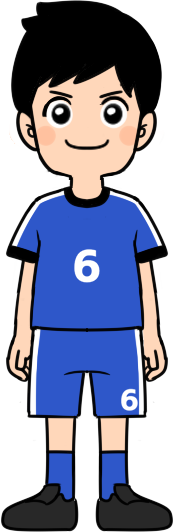 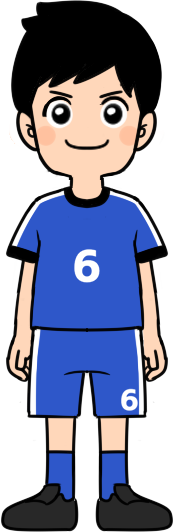 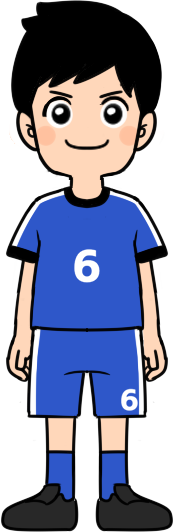 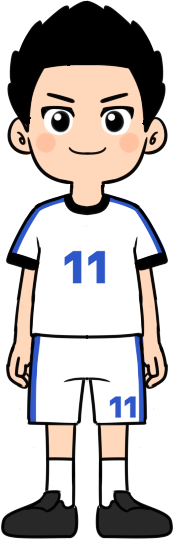 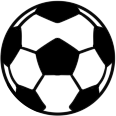 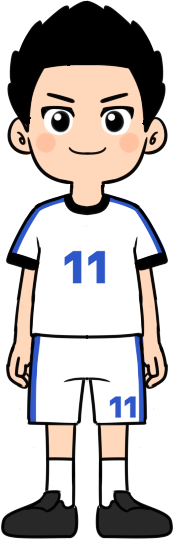 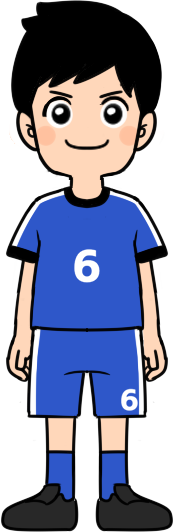 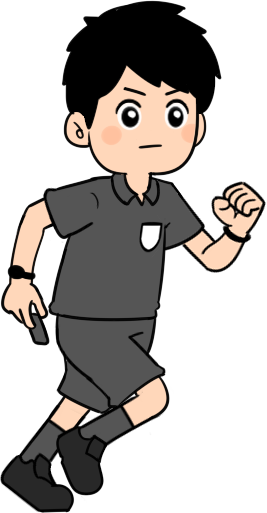 フリーキック

・壁の位置調整後、壁とゴール前のプレーを確認できる位置に。
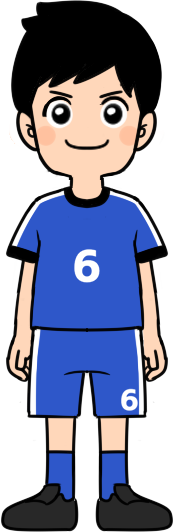 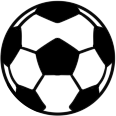 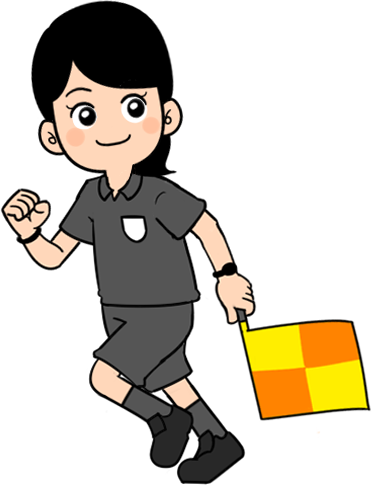 まとめ
副審
主審の採用する対角線の遠い側のタッチライン上を担当。
最終ラインに合わせて動く。
主審
対角線を軸に、主審と副審でプレーを挟むように動く。
プレーを阻害しないように、ただし、十分に近づく。
選手の動きが多いセンターサークル、得点に繋がりやすいペナルティーエリアには立ち入りを避ける。

状況に合わせて必要な動きをとる。